Critical reflection question 3
My production skills have greatly developed throughout this project. On InDesign, which is where I made my magazine cover, I have learned how to do more things and apply what I’ve learned from my mistakes. For example, my first magazine colors didn’t flow and needed to be fixed so I was able to go back and fix what I did wrong to make my final product look better. I also have been able to get more comfortable with the website and the tools that are available. This allows me to add more detail and make my magazine be the best it can be.
How did your production skills develop throughout this project?
REVISION
ORIGINAL
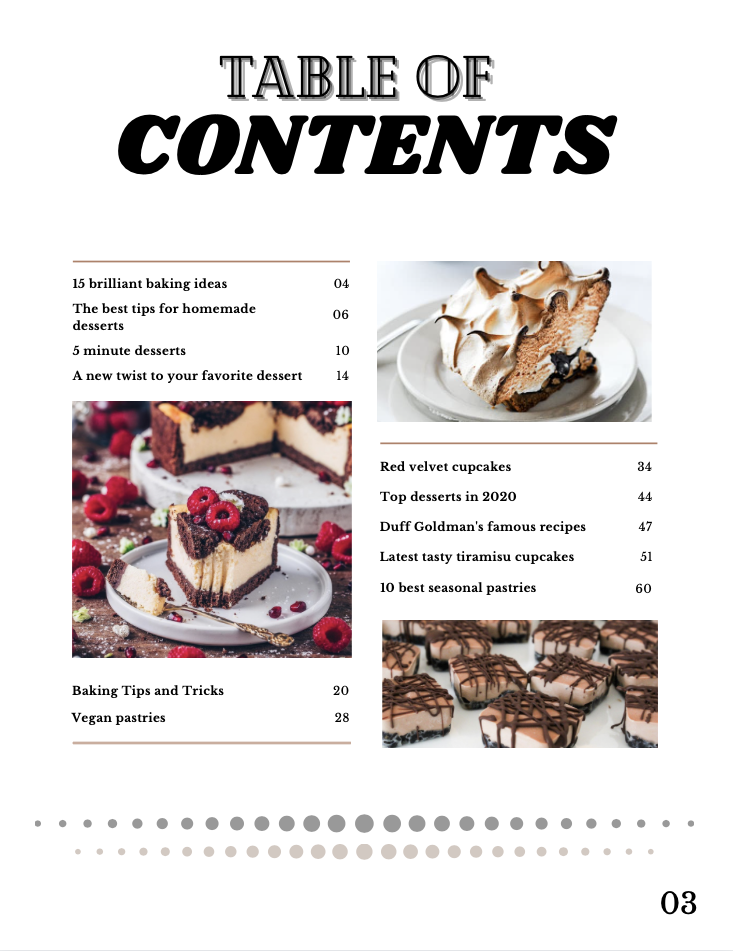 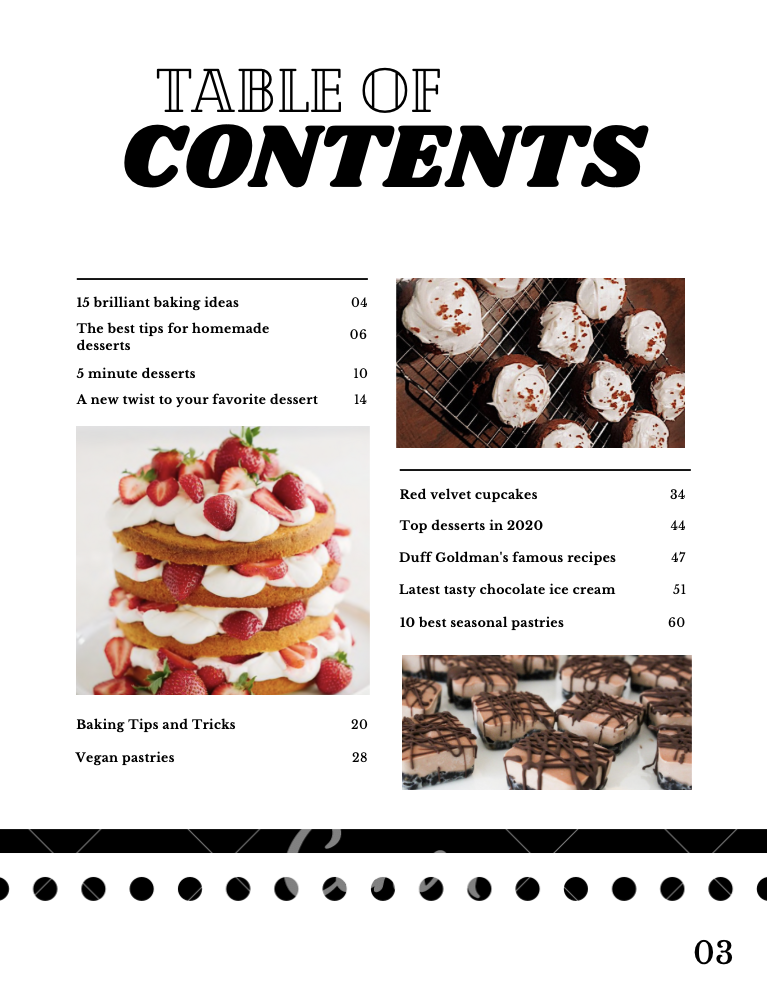 After some experience, I was much more familiar with the website and knew how to navigate my self around it. I was able to add cool little details that I didn’t know how to at first and change little details to make it look better.
For my first time, I wasn’t familiar with Canva, and I didn’t know how to use special tools.